Atmiya institute for diploma studies
SWAMI VIVEKANAND CONTRIBUTOR’S PERSONALITY DEVELOPMENT PROGRAME PROJECT- “VISSION OF SUCCESS”
DESIGNED BY : 	
DHAMSANIYA NENSI
NANDHA PRIYANKA                  TANK KHUSALI
VAGHERA NAMRATA 
PARMAR MITTAL
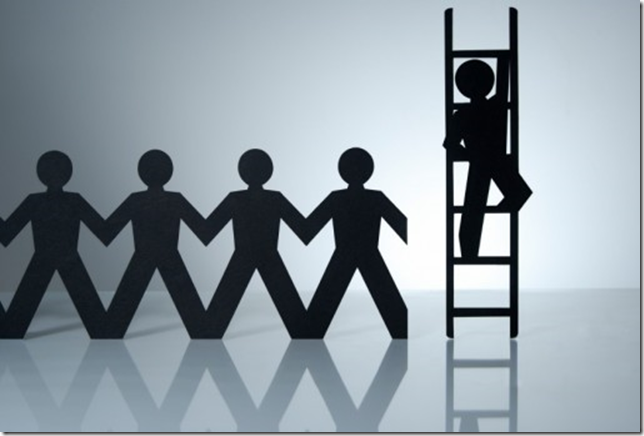 VISSION   OF  SUCCESS
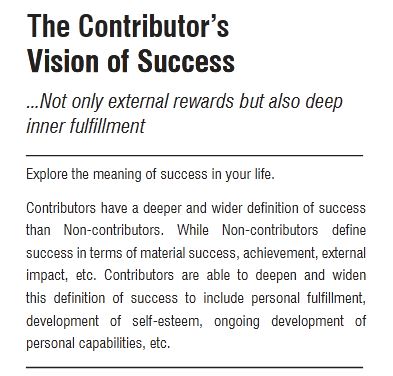 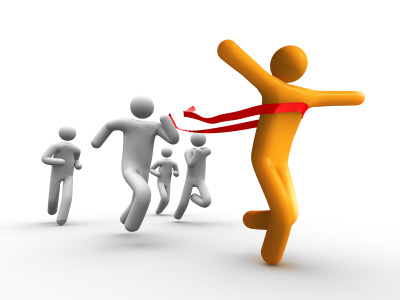 “ CONTRIBUTOR’S HAVE WORKS NOT ONLY EXTERNAL REWARDS BUT ALSO FOR DEEP INNER FULFILMENT.”
CONTRIBUTOR’S VISSION OF SUCCESS
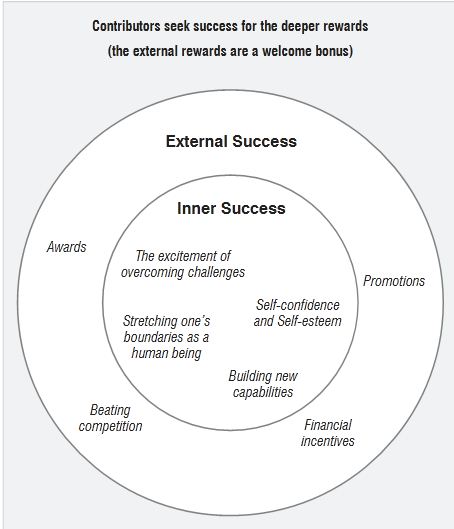 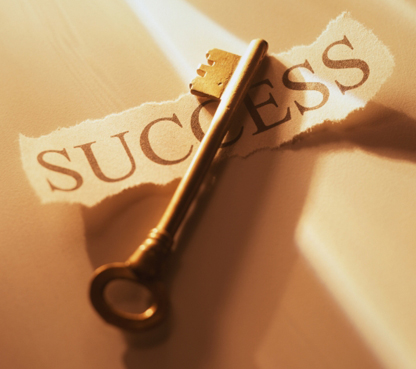 WE WATCH SOME MOVIE EXAMPLES, THEY ARE PROVE “CONTRIBUTOR’S VISION OF SUCCESS”
VISION OF SUCCESS MOVIE
FROM LAGAAN MOVIE WE LEARN THAT HOW TO ACHIEVE OUR SUCCESS  ALTHOUGH THERE ARE MANY DIFFICULTIES.
VISSION OF SUCCESS MOVIE
PLAYERS IS THE MOVIE ABOUT SUCCESS WHRE THEY STOLE THE RUSSIAN GOLD FOR THE INDIAN POOR PEOPLE.
WHERE THEY GET MANY DIFFICULTIES FOR THE STOLEN THEN ALSO THEY GET SUCCESS.
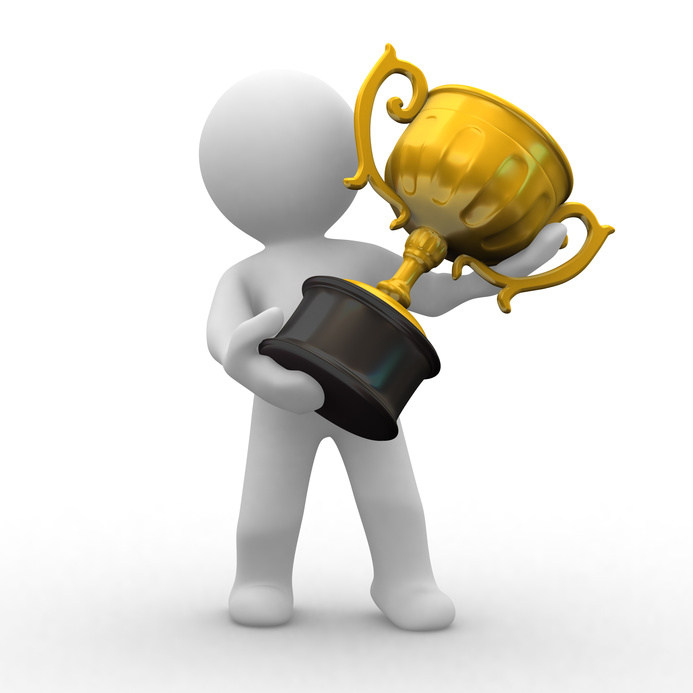 ACHIVING THE GOAL
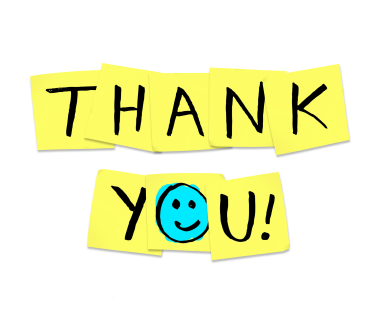